День рождения буквы П
Широка страна моя родная
Болото.       ТОПЬ
Болотоходы
Друг всегда поможет
Хлеб – наше главное богатство России
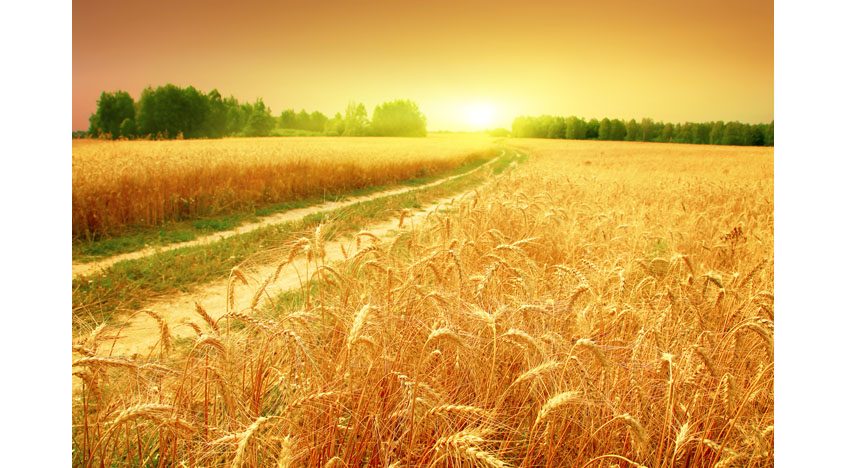 Уборка урожая в прошлом
Уборка урожая
Сноп
Молотьба
Уборка в наше время
Вкусно и полезно
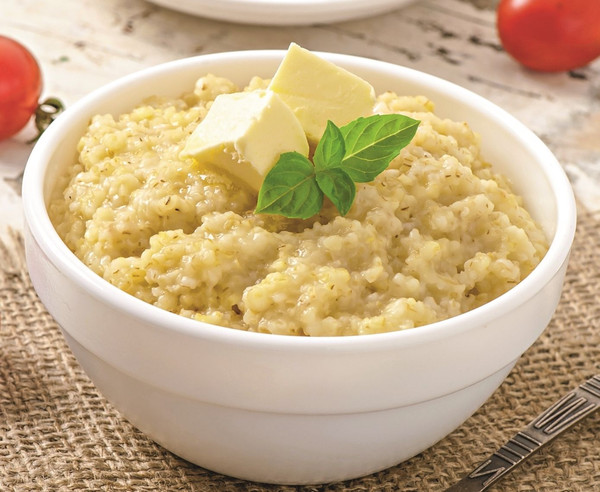 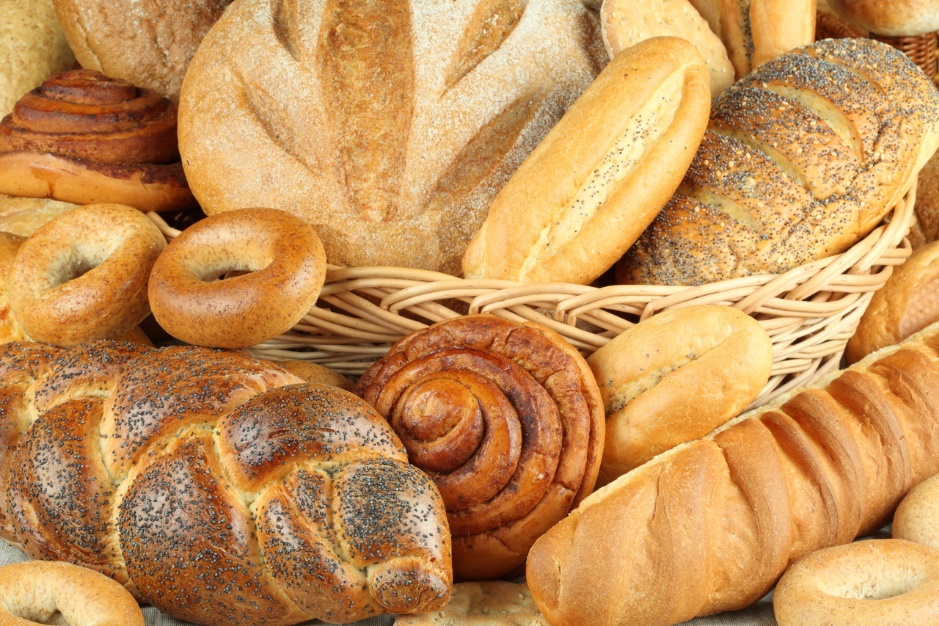